A percepção sobre a pandemia dos elementos de uma tuna académica
portuguesa
Manuel Ontem1; Zacarias Hoje; Maria Amanhã3*
1 Rausstuna, Instituto Politécnico de Bragança, Portugal; 2 RTUB, Instituto Politécnico de Bragança, Brasil; 3 TonaTuna, Instituto Politécnico de Bragança, Portugal. 

*endereçoeletrónico@aaa.com (contacto principal)
Resumo

O Lorem Ipsum é um texto modelo da indústria tipográfica e de impressão. O Lorem Ipsum tem vindo a ser o texto padrão usado por estas indústrias desde o ano de 1500, quando uma misturou os caracteres de um texto para criar um espécime de livro. Este texto não só sobreviveu 5 séculos, mas também o salto para a tipografia electrónica, mantendo-se essencialmente inalterada. 

Problema e questões de investigação | Objetivos

Lorem ipsum dolor sit amet, consectetur adipiscing elit. Cras sed lacinia ipsum. 
Nullam hendrerit xpto mauris vitae pellentesque mollis optx xpto. Curabitur vestibulum massa massa, a pretium; 
Pellentesque ut sapien at urna mattis egestas. Integer igula in lectus efficitur;
Integer or not in ligula in lectus efficitur scelerisque. Nunc posuere fringilla.
Conclusão

Lorem ipsum dolor sit amet, consectetur adipiscing elit. Cras sed lacinia ipsum. Etiam posuere aliquet velit at sagittis. Donec nibh augue, accumsan sed molestie nec, placerat in velit. Etiam id ornare purus, nec porta turpis. Pellentesque habitant morbi tristique senectus et netus et malesuada fames ac turpis egestas. Nullam augue arcu, bibendum eu neque venenatis, hendrerit consectetur dolor. .

Mauris nec nulla consectetur ligula pharetra pellentesque ac sed massa. Ut ullamcorper eget orci in blandit. 
Class aptent taciti sociosqu ad litora torquent per conubia nostra, per inceptos himenaeos. Integer tempus velit sit amet ex placerat gravida. Quisque vitae leo sed magna gravida aliquam.. 
Curabitur vel imperdiet tellus. Donec condimentum nec nisi at volutpat. Vestibulum orci ex, malesuada a massa non, mollis ultrices nibh. Use a forma mas altere o conteúdo científico e artístico.
Resultados 

Aliquam ante odio, tempus id ullamcorper id, varius et ante. Curabitur maximus efficitur ipsum, id aliquam metus tincidunt in. Sed a augue venenatis dui commodo pretium. Nullam augue arcu, bibendum eu neque venenatis, hendrerit consectetur dolor. Integer scelerisque neque eu aliquet mollis. Suspendisse et ligula vitae quam pharetra rutrum in ut augue. Curabitur maximus efficitur ipsum, id aliquam metus tincidunt in.
Metodologia 

Cras quis tortor id ipsum commodo imperdiet nec ut ante. Nulla lacus dolor, interdum id semper ut, pharetra vitae magna. Suspendisse potenti. Lorem ipsum dolor sit amet, consectetur adipiscing elit. Cras quis tortor id ipsum commodo imperdiet nec ut ante. Nulla lacus dolor, interdum id semper ut, pharetra vitae magna. Suspendisse potenti. Lorem ipsum dolor sit amet, consectetur adipiscing elit. 

Apresentação e discussão dos dados 

The main data and discussion about it is:
Cras quis tortor id ipsum commodo imperdiet nec ut ante. Nulla lacus dolor, interdum id semper ut, pharetra vitae magna. Suspendisse potenti. Lorem ipsum dolor sitxxyy amet, consectetur adipiscing elit. 
Nulla lacus dolor, interdum id semper ut, pharetra vitae magna. Suspendisse potenti. Lorem ipsum dolor sitxxyy amet, consectetur adipiscing elit; 
Ut vel blandit turpis. Nunc lorem urna, egestas nec eros ac, porttitor facilisis quam. Phasellus sit amet sem tempor, tempus velit eu, venenatis velit donec.
Many other topics can be presented here, but we highlight Rausstuna – Tuna Mista de Bragança.
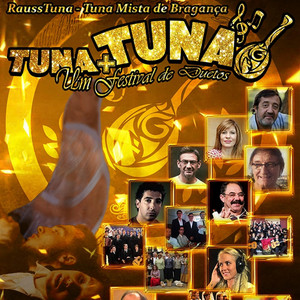 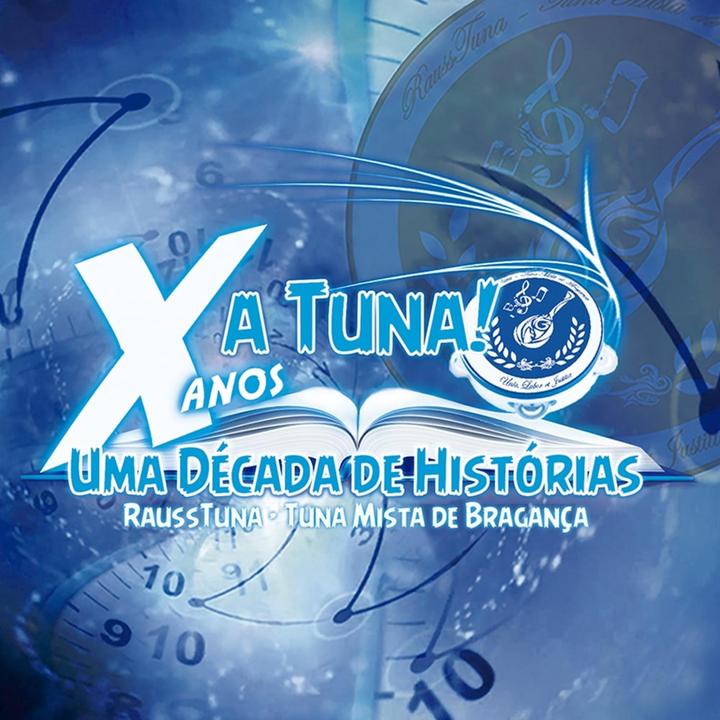 Fig.2 – Tuna + Tuna
Fig.3 – Uma década de Histórias
Bibliografia

Pereira, Miguel de Lacerda; Bruno, Miguel Ferreira Gonçalves (2018). Fatores que determinam a participação dos estudantes numa Tuna Universitária: um estudo de caso. Adolescência: Revista Júnior de Investigação. ISSN 2182-6277. 5:2, p. 15-25. Disponível em: http://hdl.handle.net/10198/1852

Bruno Miguel F. Gonçalves (2019). A Tuna! Uma década de histórias (1ªEdição). Lisboa: Chiado Books. Disponível em: https://www.chiadoeditora.com/livraria/a-tuna-uma-decada-de-historias

Pereira, Miguel de Lacerda; Sousa, Silvana Freitas; Gonçalves, Bruno Miguel Ferreira (2019). Influência das Tunas na vida dos estudantes do ensino superior: um estudo de caso na RaussTuna – Tuna Mista de Bragança. AdolesCiência: Revista Júnior de Investigação. ISSN 2182-6277. 6:1, p. 81-94. Disponível em: http://hdl.handle.net/10198/19967

Sousa, Silvana Freitas; Pereira, Miguel de Lacerda; Gonçalves, Bruno Miguel Ferreira (2020). A atividade de uma Tuna Universitária em contexto de confinamento: reinventar e inovar? AdolesCiência: Revista Júnior de Investigação. ISSN 2182-6277. 7:1, p. 42-51. Disponível em: http://hdl.handle.net/10198/23011

Financiamento: 

Indicar se o trabalho foi suportado no âmbito de algum tipo de financiamento.
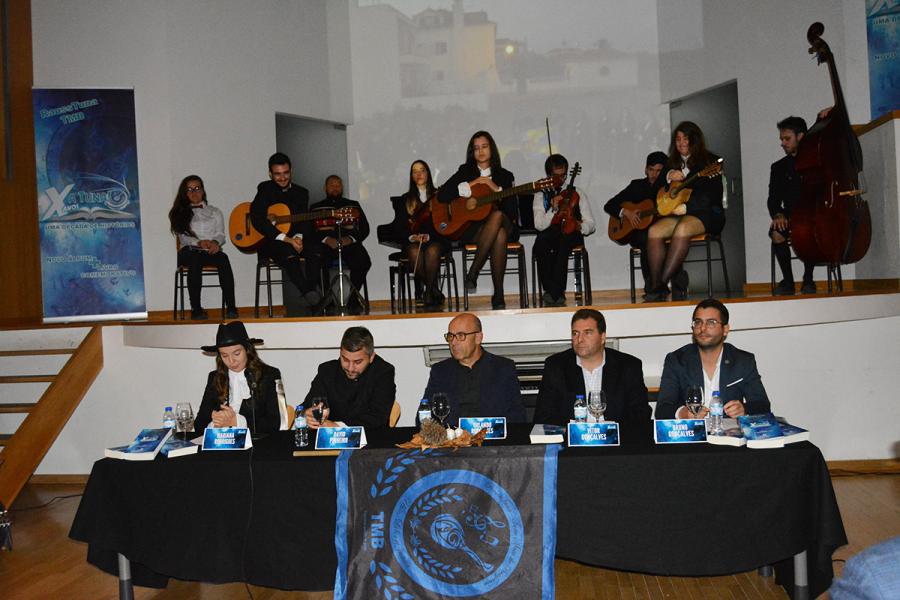 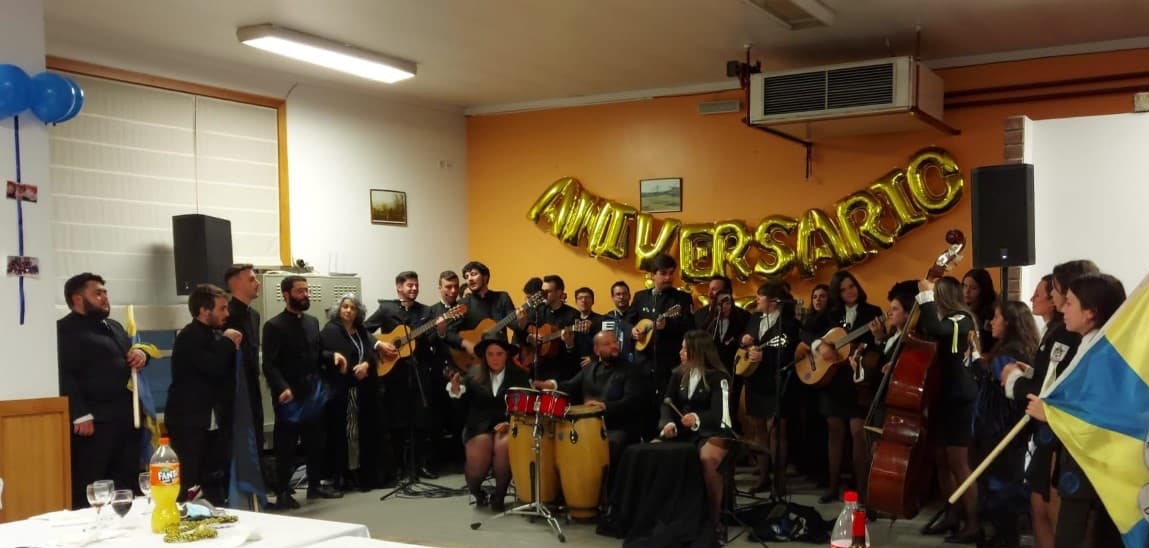 Fig.1 – Aniversário da Rausstuna
Fig.4 – Apresentação pública do livro X anos